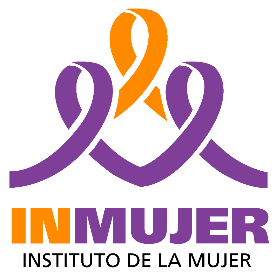 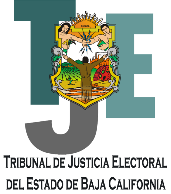 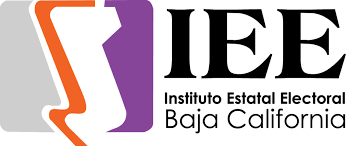 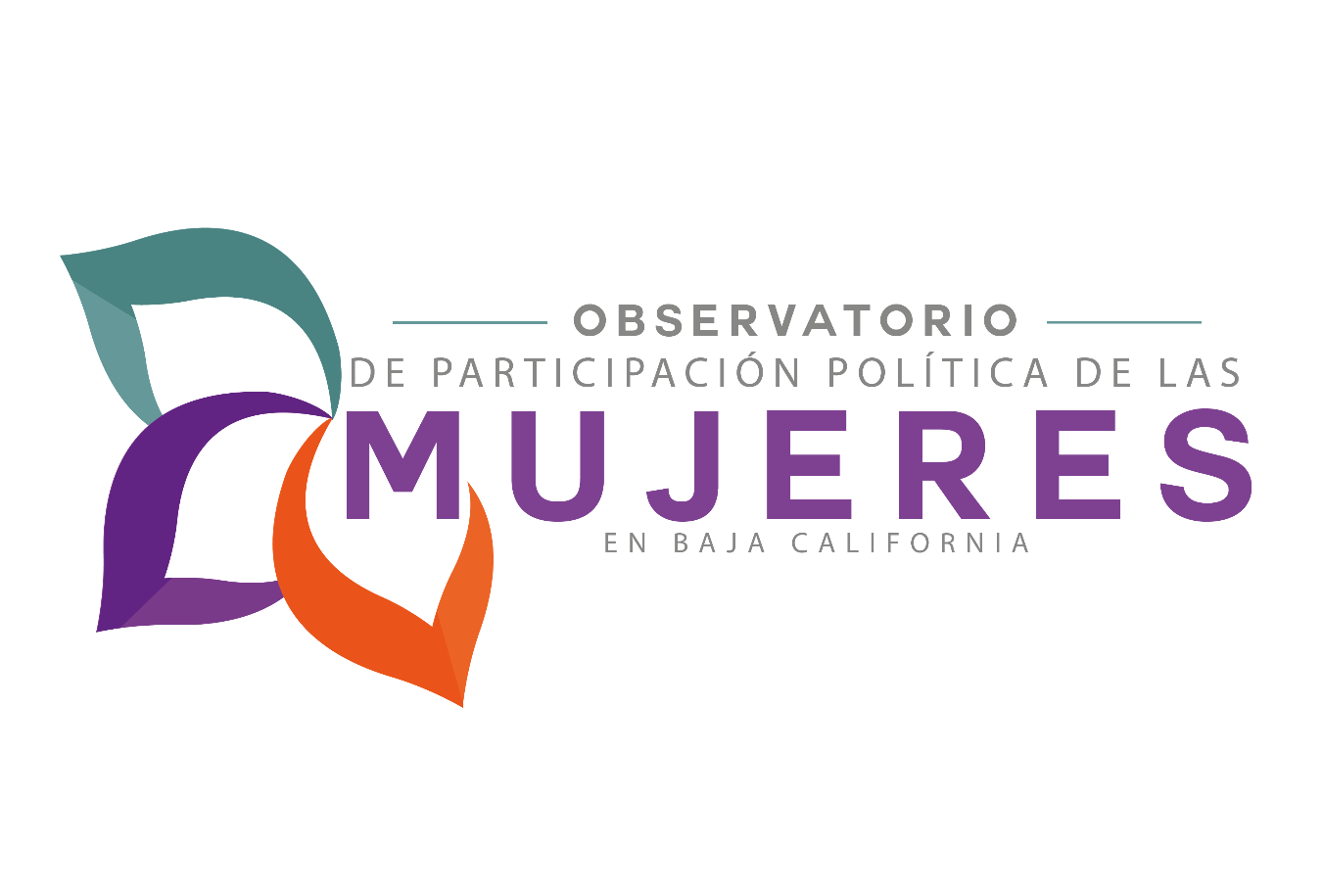 Sesión de Instalación
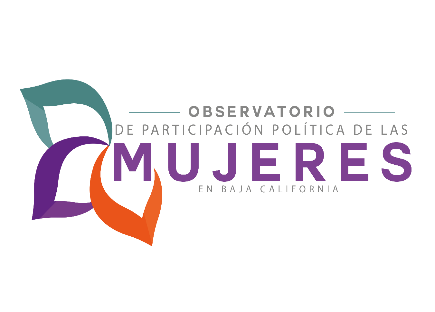 INTEGRANTES PERMANENTES
Tribunal de Justicia Electoral del Estado de Baja California. 

Instituto Estatal Electoral de Baja California.

Instituto de la Mujer para el Estado de Baja California.
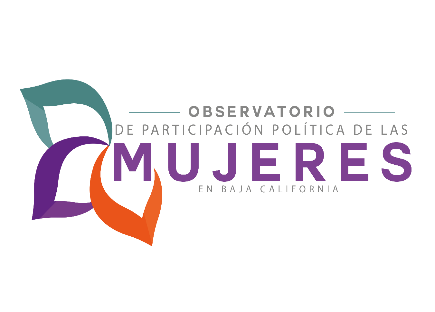 INTEGRANTES ESTRATÉGICOS Y GRUPO DE TRABAJO
Comisión de Igualdad entre Mujeres, Hombres y Juventud.
Comisión Estatal de Derechos Humanos.
Secretaría General de Gobierno de Baja California.
Instituto de la Juventud de Baja California.
Asociaciones Civiles. 
Academia.
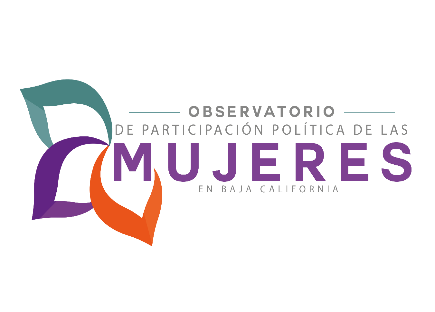 OBJETIVOS
Lograr el cumplimiento de la normatividad electoral referente a las condiciones de igualdad sustantiva para las Mujeres bajacalifornianas en las etapas del proceso electoral 2019 en Baja California que tendrán como resultado un Congreso Paritario.
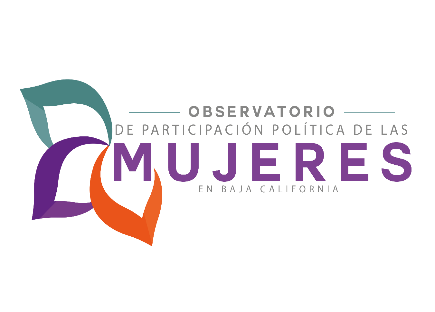 OBJETIVOS
Contribuir a la ejecución de la normatividad electoral referente a las condiciones de igualdad sustantiva para las Mujeres bajacalifornianas en las etapas del proceso electoral 2019 en Baja California que tendrán como resultado Ayuntamientos Paritarios.
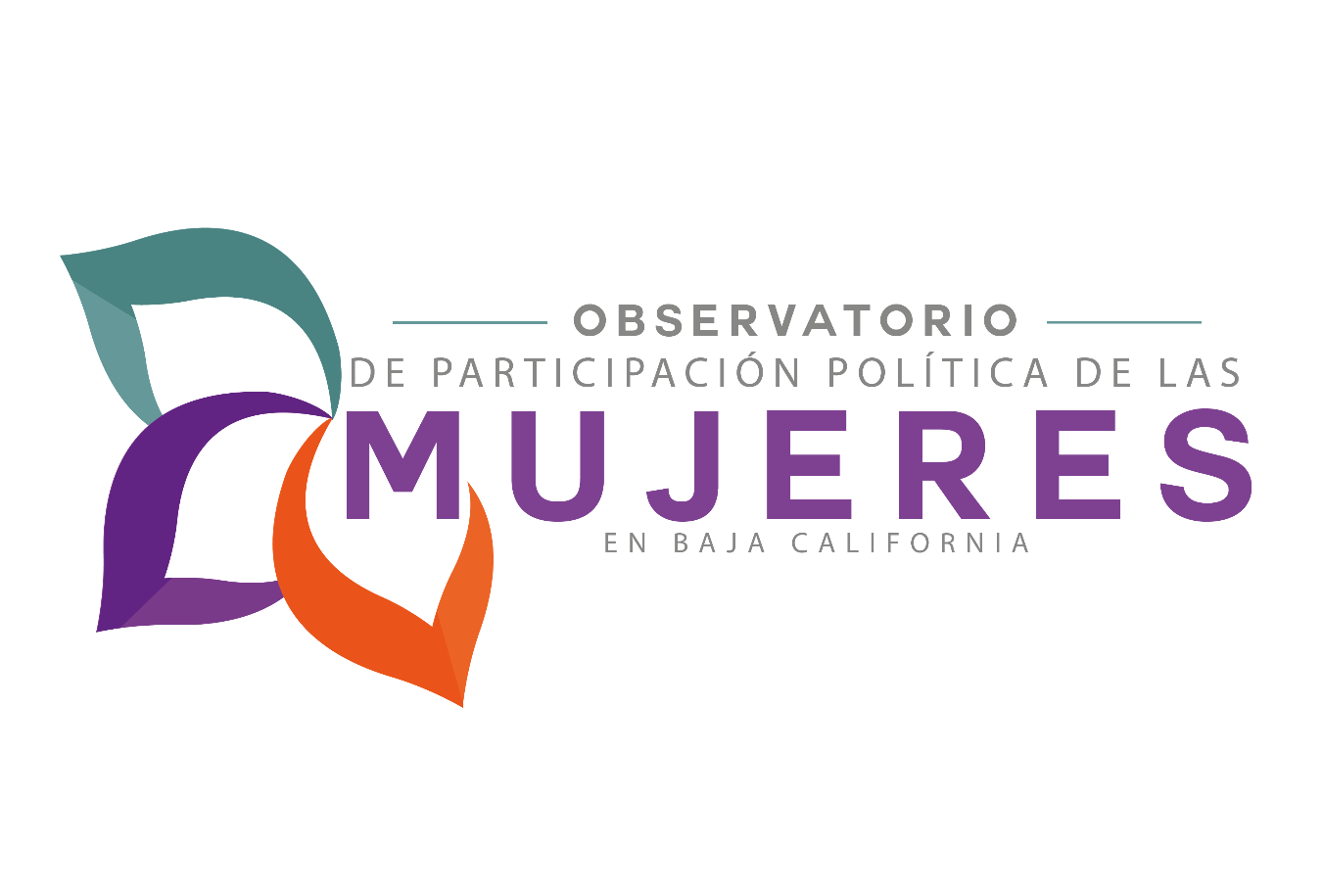 PLAN DE TRABAJO
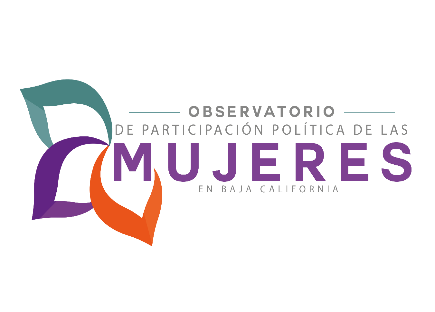 Participar en reuniones mensuales ordinarias y extraordinarias necesarias con los integrantes del Observatorio de Participación Política de las Mujeres en Baja California, en las que mediante la presentación de informes se actualice el estado que guarda la participación de las mujeres en el Proceso Electoral Local 2019.
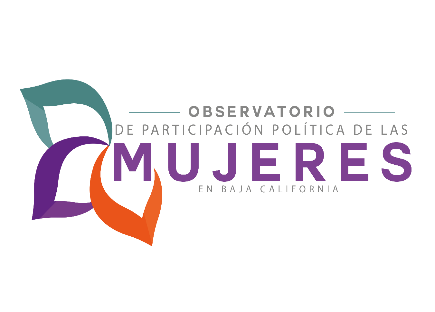 Dar observancia al cumplimiento de la normatividad electoral en materia de derechos políticos de las Mujeres en las etapas del proceso electoral, dando seguimiento al acatamiento de las normas, acciones afirmativas y programas institucionales para favorecer la participación de las Mujeres en política durante el proceso electoral.
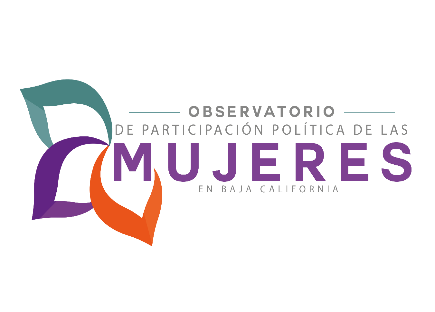 Elaborar y difundir el Protocolo de Atención a los casos de Violencia Política contra las Mujeres en razón de género.
Llevar a cabo curso de capacitación/formación sobre los derechos políticos de las candidatas; violencia política de género y protocolo a seguir en caso de sufrir violencia política.
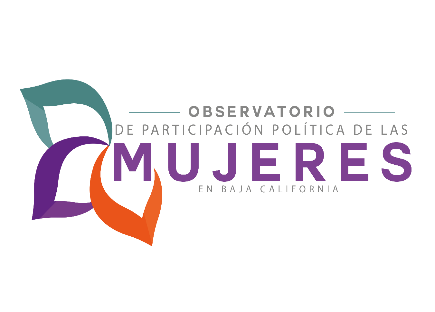 Implementar acciones para incentivar la participación de la sociedad civil organizada en temáticas de promoción, observación y defensa de los derechos humanos de las mujeres y su participación política en condiciones de igualdad.
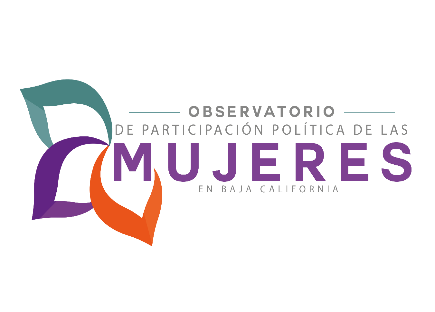 Elaborar guía práctica, para presentar quejas o denuncias sobre violencia política. 
Conformar una Red de Apoyo a las candidatas.
Impulsar la creación y diseño de los medios de difusión (sitio web, redes sociales o blogs) del Observatorio de Participación Política de las Mujeres en Baja California.
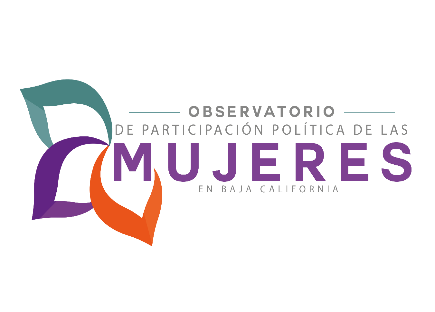 Realizar un Foro para dar oportuno seguimiento y difusión a las acciones realizadas por los partidos políticos de capacitación, promoción y desarrollo de liderazgo político de las mujeres.
Implementar Taller de Estrategias de Negociación Política.